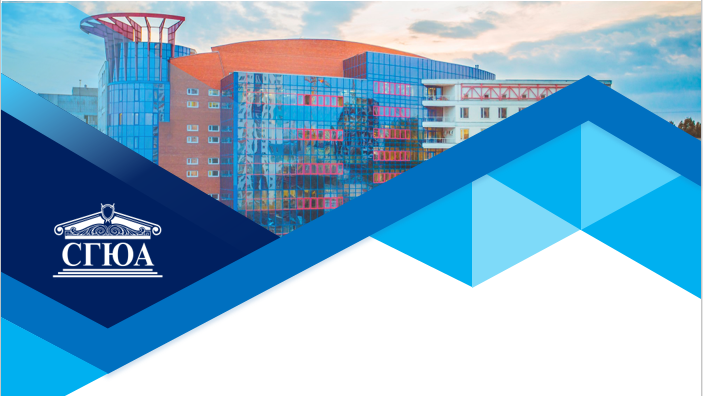 ПРЕЗЕНТАЦИЯ 
ЭЛЕКТИВНОЙ ДИСЦИПЛИНЫ

«Криминологические основы уголовного права»
Кафедра уголовного и уголовно-исполнительного права
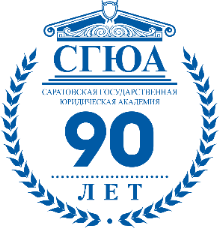 Цель освоения дисциплины
изучение проблемных и дискуссионных вопросов уголовного права с точки зрения теории криминализации и социальной обусловленности уголовного закона
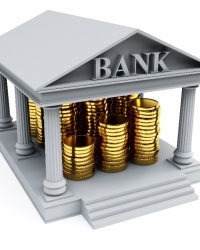 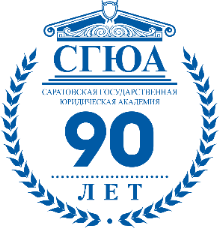 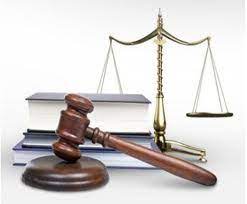 Задачи дисциплины
уяснение уголовного законодательства России с позиции соответствия современной криминологической обстановки в стране и прогноза её изменений в будущем
усвоение криминологических оснований уголовно-правовых запретов 
формирование у обучающихся практических умений по проведению криминологической экспертизы нормативно-правовых актов и их проектов
выработка основных навыков по разработке и совершенствованию текстов конкретных уголовно-правовых норм, а также практических рекомендаций по эффективному правоприменению имеющихся уголовно-правовых средств противодействия преступности
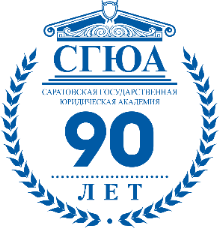 Для кого предназначена дисциплина?
обучающиеся направления подготовки 40.04.01 Юриспруденция:
профиль «Уголовное законодательство России и его реализация».
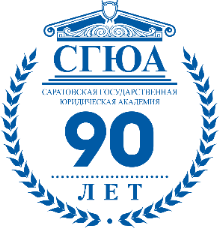 Что изучается в ходе освоения дисциплины?
Уголовное законодательство
Криминологические основания криминализации, декриминализации и пенализации
Современные технологии криминологического анализа
Методологические основы проведения криминологической экспертизы уголовного законодательства и иных нормативно-правовых актов
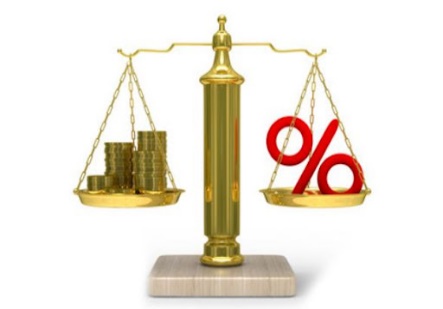 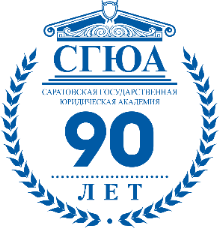 Тематический план дисциплины
Тема 1. Криминология как основа уголовно-правовой борьбы с преступностью.
Тема 2. Общая характеристика криминологических оснований норм уголовного права.
Тема 3. Криминологические основания криминализации и декриминализации.
Тема 4. Криминологические аспекты понятия преступления и характеристики элементов состава преступления.
Тема 5. Криминологические основания отдельных институтов Общей части уголовного права.
Тема 6. Криминологическая обоснованность норм уголовного права, регулирующих индивидуализацию уголовной ответственности и наказания.
Тема 7. Криминологическая обоснованность некоторых институтов и норм Особенной части уголовного законодательства.
Тема 8. Криминологическая экспертиза уголовного законодательства.
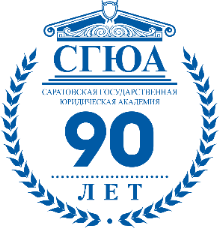 Как будут проходить занятия?
Теоретические опросы
Изучение практических аспектов деятельности правоохранительных органов
Творческие задания
Рефераты и доклады
Круглые столы
Практикоориентированные задачи
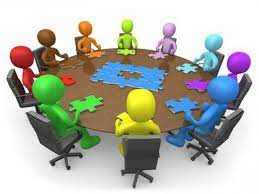 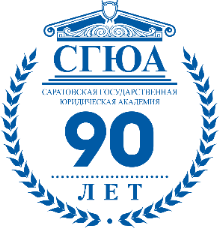 Значение дисциплины для дальнейшего обучения
Основные положения дисциплины могут быть использованы в дальнейшем при изучении следующих дисциплин:
  Уголовная ответственность и ее реализация;
Проблемы квалификации преступлений.
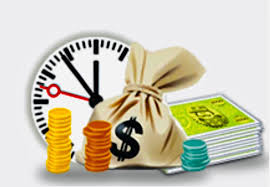 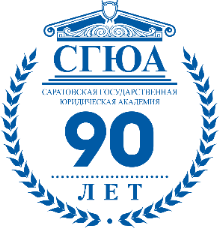 Значение дисциплины для практической работы юриста
Получение навыков по применению норм уголовного законодательства в конкретных практических ситуациях;
Овладение навыками уголовного правотворчества;
Умение консультировать лиц, испытывающих потребность в разъяснении норм уголовного законодательства.
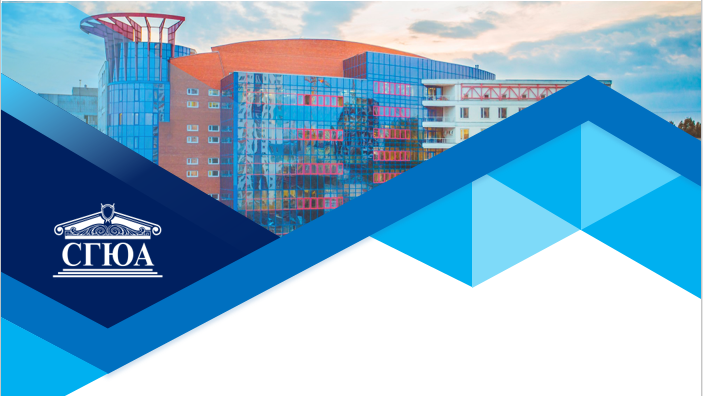 СПАСИБО ЗА ВНИМАНИЕ!